和合歴史教育を考える会
2025(令和7)年2月1日
歴史授業で子供の心を育てよう
「日本が好きになる！歴史授業」研究会代表　　　　　
齋藤武夫
１　歴史教科書と授業を変えた30年
歴史教育改革運動の始まりと30年
1995(平成9)　  歴史の授業づくり開始（自由主義史観研究会）
1996(平成10)　歴史の教科書づくり開始（新しい歴史教科書をつくる会)
　　　　　　・教科書検定には合格するが　採択は反対運動によって潰されていった
2006(平成20） つくる会分裂　運動のパワー半減
　　　　　　・最新（2024）の採択率は合わせて１％程度か？
１  メディアの偏向報道
　　「軍国主義」「国粋主義」などのレッテルを貼る
　2　激しい反対運動(実力行使を含む)＆黙って見ている政府・文科省
　3　教育界では「あぶない奴ら」のイメージが定着していった
　4　成果を上げたメディアはその後「無視する作戦」に転じた
教科書をつくり子供に渡す
授業をつくり教室で実践する
２　教科書と授業はどうなっていたか？
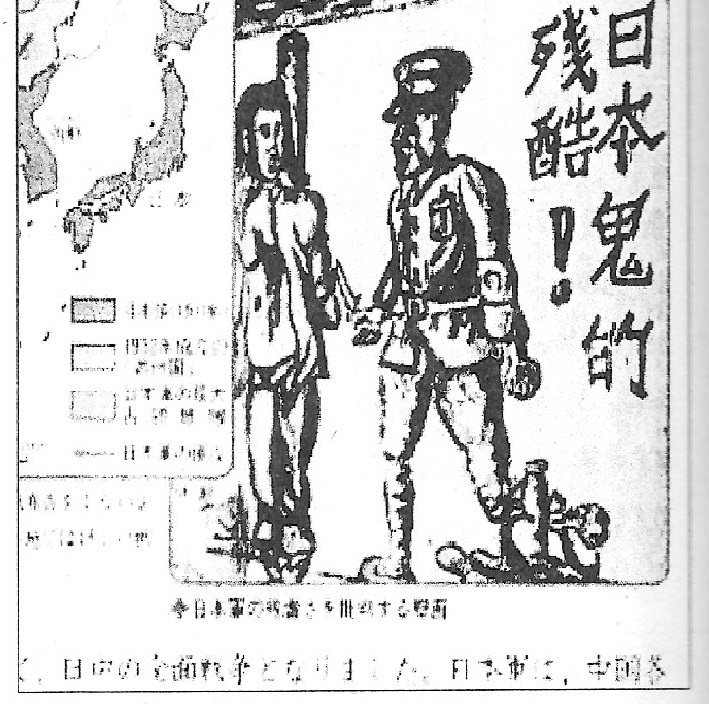 使われていた歴史教科書
【教科書の資料例】
　当時、十二歳の少年少女がこんなひどい絵　
　で祖国の歴史を学んでいました
(東京裁判史観・自虐史観)
①明治維新でいい国をつくろうとしたが
　大陸を侵略する悪い国になり、朝鮮を残酷に支配した

②さらに満州や中国を侵略し、最後は東南アジアまで
　侵略して　たくさんのアジアの人々を虐殺した

③アメリカが原爆を落としてやっと悲惨な戦争が終わった

(階級闘争史観)　・支配階級が民衆の支配してきた歴史
　・日本の支配者のトップは天皇
　・国家とは民衆を支配するための暴力装置

・日本を貶めるフェイク資料が満載でした！
日本はこんなにひどい国だったんだね！
日本人に生まれなければよかった！
歴史授業は3種類ある
A　共産主義教師のトンデモ自虐授業

B　文科省公認社会科歴史授業「課題解決学習」　　
　　～子供に調べさせる＝出版物やメディアの自虐史観が入る

C　教師の大多数は暗記の授業
国を愛する心情・国民としての自覚・日本人としての誇りを育てるには

授業を変えるしかない！　教科書を変えただけではダメ
３　私が実践してきた歴史授業
日本が好きになる！歴史授業
(70時間・小中学校用)
１
学習の基本
歴史入門の授業

命のバトンと国づくりのバトン
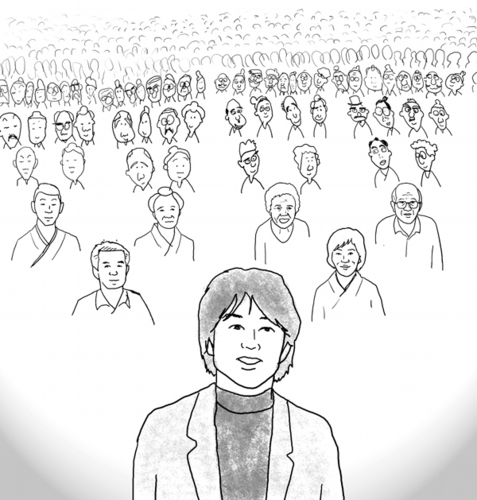 先祖のバトンがつながって私がいる

・どの時代にも自分の先祖がいる！
・歴史が自分事になる！
２
学習内容の誤りを正す
１　近現代史　「先人に共感し感謝できる」授業
　　・数ヵ国の白人国家が支配する人種差別的な国際社会の中で　
　　　必死に独立を守り　過酷な運命を生き抜いてきた先人の歩み
２　「日本は天皇の国だ」とわかる授業
　  　・日本人が天皇の国を守り続けてきた歴史がわかる(世界最古)
　　　・戦前の神話的・オカルト的な皇国史観は克服すること
３　世界に誇れる日本文化の独自性がわかる授業
３
楽しく学ぶ方法
その時代のリーダーになって考える
【問題】みなさんがこのときの頼朝だったら
　　　　次のどれを選びますか？

Ａ：朝廷（天皇）を武力で滅ぼして武士の政府をつくる
Ｂ：朝廷（天皇）に認めてもらって武士の政府をつくる
「明日も歴史やろうよ！」「毎日！やりたい！」
好きな教科の1位または2位！
４
子供たちの学習感想文
授業の結果
歴史が好き！日本が好き！日本はすごい国！
日本人であることを誇りに思う！歴史人物やご先祖様に感謝したい！
私たちも日本のために何か役に立ちたい！
国づくりのバトンが自分の番になるんだね！
歴史教育の目標が達成できた！

国を愛する心情を育てる
日本国民としての自覚を育てる
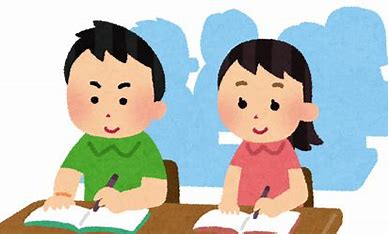 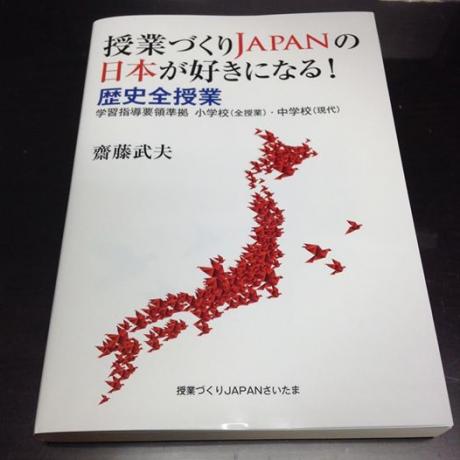 ５
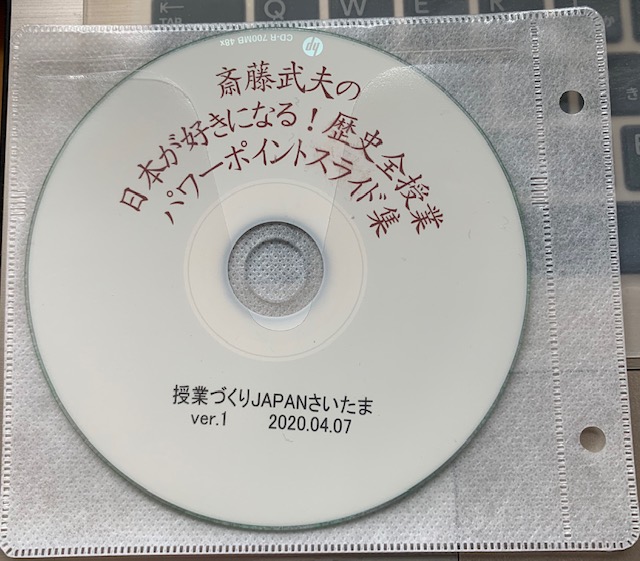 退職後の「授業の追試運動」(10年）
この歴史授業をやってみてください！
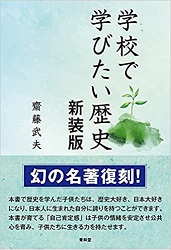 ・誰でも追試できるようにした
・「歴史授業講座」で先生方に伝えてきた
10年間でおよそ500名ほどの教師が追試できた
誰がやっても同じ成果を出せる(目標の達成)ことがわかった
よい歴史授業には心を育てる力がある！

素晴らしい国日本のかけがえのない一員という誇り
自己肯定感
情緒の安定・向上心・努力と勇気・逆境に強い心
4　歴史教育改革運動のいま
10年前くらいから新しい風が吹き始めた
・「追試運動」がここまでできたのは渡邉尚久校長(千葉)の力
・安達弘「歴史人物学習」服部剛「感動の日本史」も追試できます
・小出潤先生、片川儀治先生、清田直紀先生など、若い教師たちの登場と活躍
・伊勢雅臣さんの「歴史人物学習館(安達弘館長)」
　　～社会科でも理想の歴史授業ができる可能性が生まれた！
われわれはいまも超少数派！
受験戦争を勝ち抜いたエリートたちのほとんどは自虐史観です
日本の状況は当分の間変わりません
学校で行われている自虐史観教育は
子供達に対する精神的虐待です
簡単に手に入り、教室で誰でも追試できる歴史授業
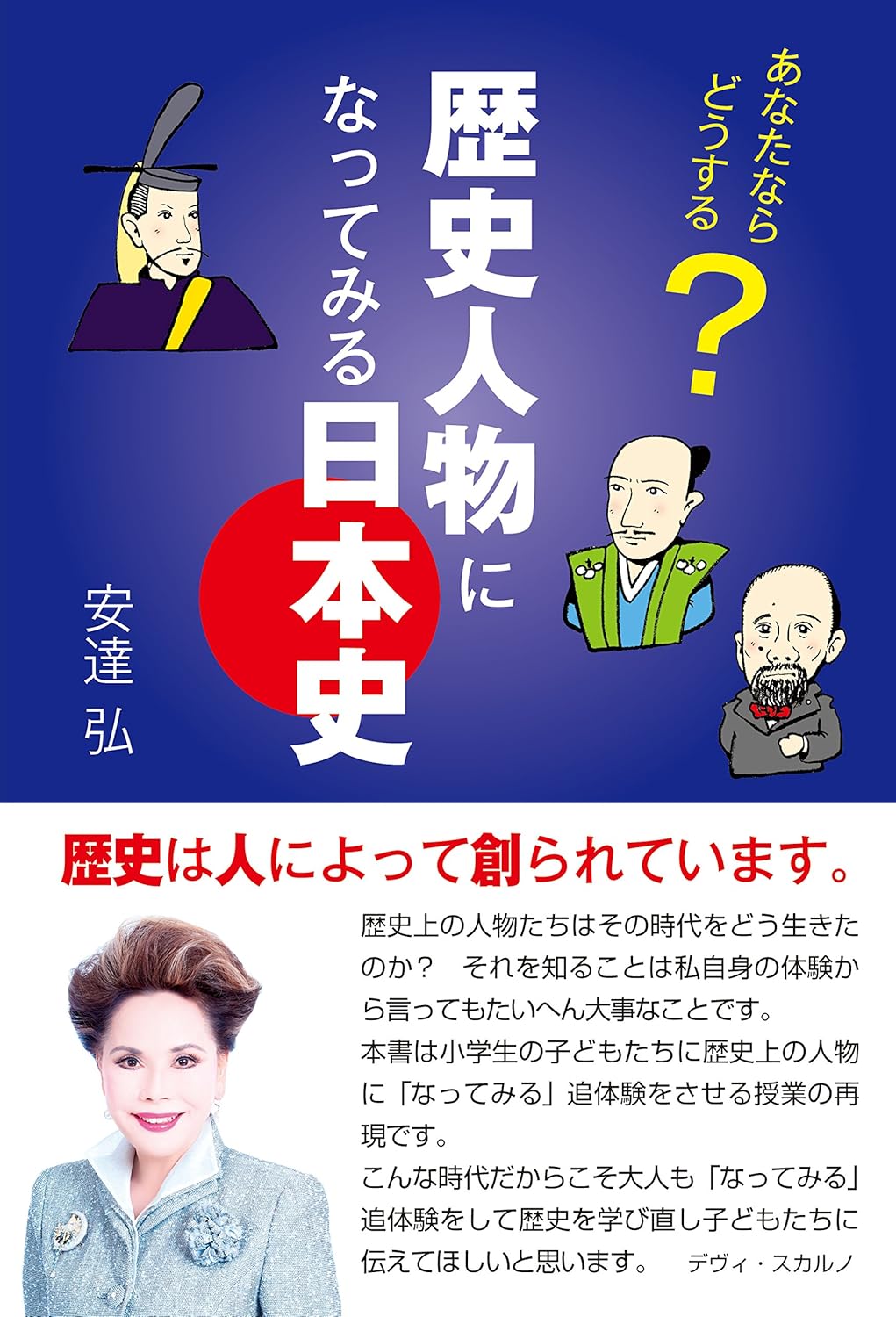 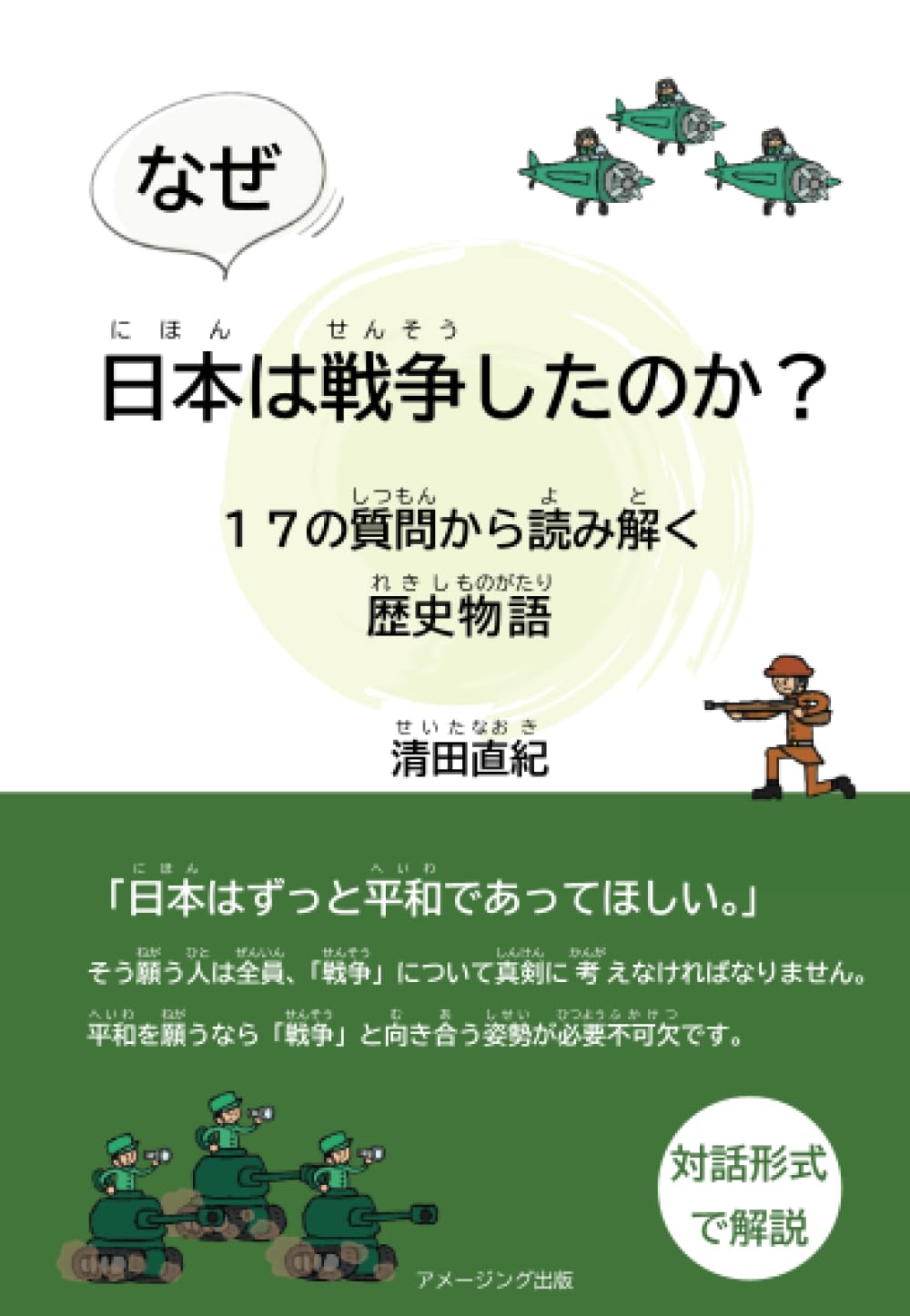 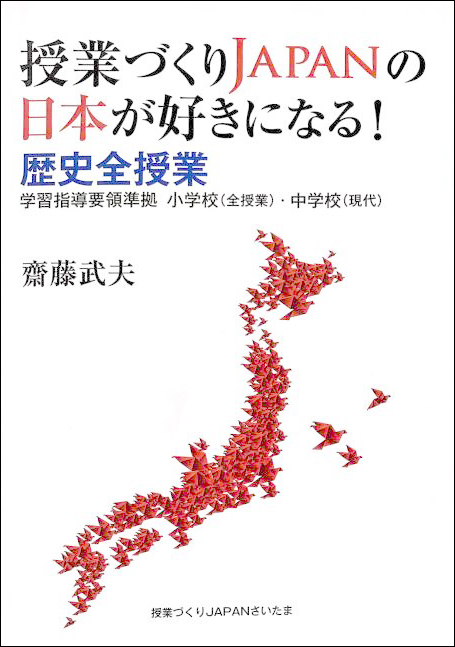 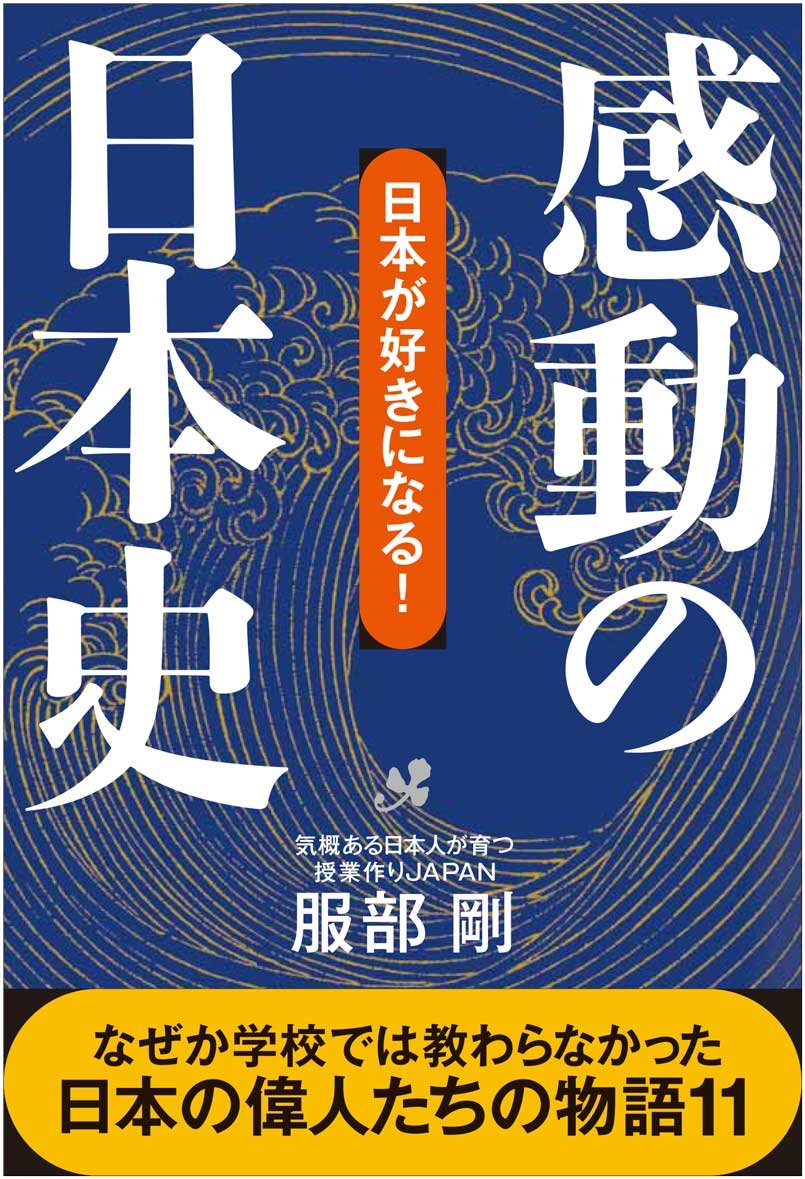 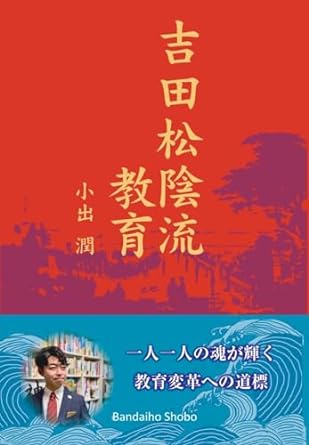 5　教育基本法と学習指導要領が強い味方です
中川昭一さんや
安倍晋三さんの
遺産です！
教育基本法　（教育の目標）
　伝統と文化を尊重し、それらをはぐくんできた
　我が国（と郷土を）愛する態度を養う
学習指導要領　平成29年度　社会6年（歴史・公民）
我が国の歴史や伝統を大切にして国を愛する心情（を養い）
我が国の将来を担う国民としての自覚を養う
政府が　法の定める教育目標を守っていないから
私たちがやってきたのです！
平成29年度　新学習指導要領　小学校社会　6年

【内容】（１）のア
　・神話・伝承を調べ，国の形成に関する考え方などに関心をもつ
　　　　　　　　　　（建国神話）

【内容の取り扱い方】（２）のエ

　イの「天皇の地位」については，
　　　　・・・天皇についての理解と敬愛の念を深める
教育委員会は　学習指導要領のここだけは完全スルーで周知しません！
６　地方議員の皆様へのお願い＆　　教科書採択への道
地方議員のみなさまへのお願い

１　教育委員会に対して「教育基本法と学習指導要領の
　　目標」を現場にきちんと指導するように求める

２　理想の歴史教育を進める少数の教師たちを守る

３　党派を超えてこの一点での大同団結をすすめる
教科書採択のためのたった一つの道
茨城県常陸大宮市はやりとげた

１　覚悟のある組長を当選させる
２　当選した組長は確実な人を教育委員に選ぶ
３　共同採択をやめ独自採択できるようにする
４　教科書を採択する（反対派の暴力に負けない）
（採択後4年間の課題）
　　・教師の歴史観・国家観を変える研修
　　・授業改善(追試)で目に見える結果を出す
　　　～保護者や市民への説得力を高める～
[Speaker Notes: 政治的な思考は「採択」で止まる。採択だけでは「子供は救われない」。これが教育の視点です。このもの健康な成長とその結果としての「日本の自立」がゴールです。]
ありがとうございました
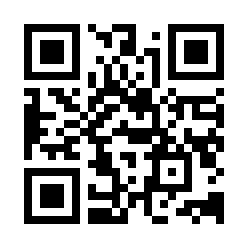 「日本が好きになる！歴史授業」について関心を持たれた方はどうかご連絡ください。

昨年Season10でお休みした講座を
今年は再開します。どうぞよろしくお願いします。